ВИКТОРИНА
«По страничкам сказок 
Дедушки Корнея»
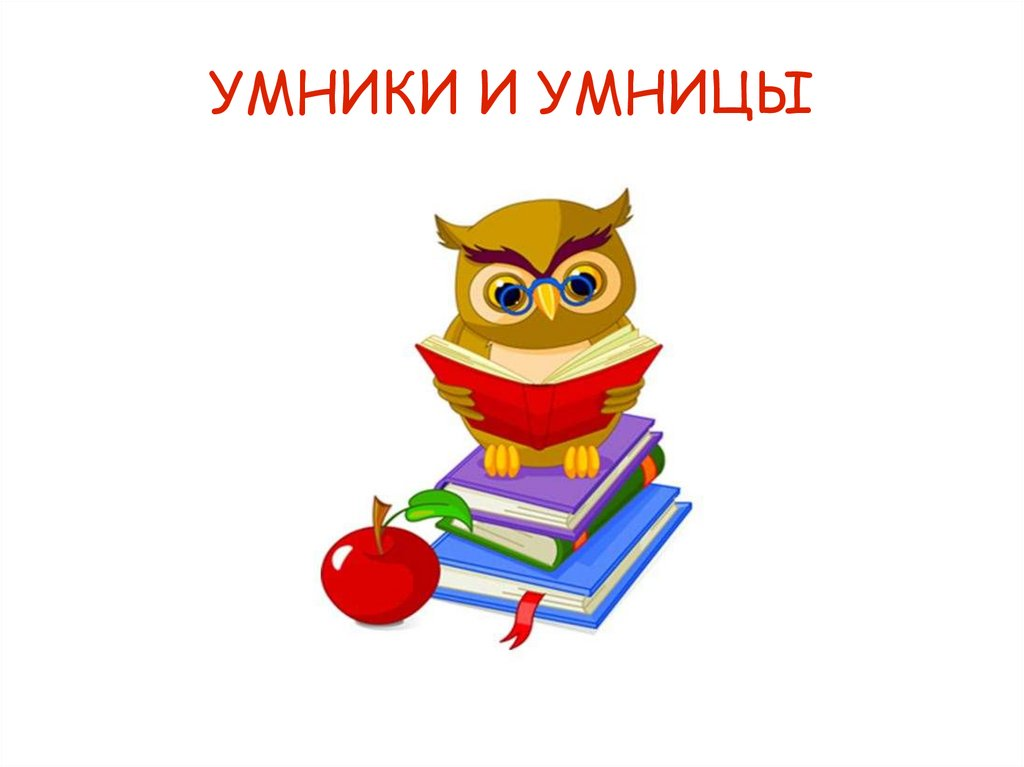 Актуальность викторины:

  В современном мире к сожалению, недостаточно времени уделяется чтению художественной литературы в ДОУ и в семье. Недооценивание важности чтения книг и занятость родителей приводит к подмене художественной литературы на просмотр телевизоров и компьютеров. 
     Художественная литература открывает и объясняет ребенку жизнь общества и природы, открывает мир чувств и взаимоотношений. Она развивает воображение и мышление ребенка, обобщает его эмоции, прививает интерес к чтению произведений. Произведения расширяют знания ребенка об окружающем мире, воздействуют на личность ребенка, развивают умение тонко чувствовать форму и ритм родного языка. Увлекательное общение с творчеством К. И. Чуковского будет способствовать развитию интереса к книге.
Цель данной викторины:

1. Расширить знания детей о творчестве и о прочитанных произведениях К. И. Чуковского;
2. Формировать социально-коммуникативные навыки за счёт умения работать в команде;
3. Развивать память, внимание за счёт умения определять прочитанные произведения по иллюстрациям и отрывкам из них;

Задачи викторины:
показать детям удивительный мир сказок, их мудрость и красоту;
закрепить уважение и любовь к сказкам;
воспитывать веру в добро, дружбу и любовь, торжество над злом
1 ТУР
«Из какой сказки 
эти строки?»
Волки от испуга скушали друг друга.
Бедный крокодил жабу проглотил,
А слониха вся дрожа, так и села на ежа..
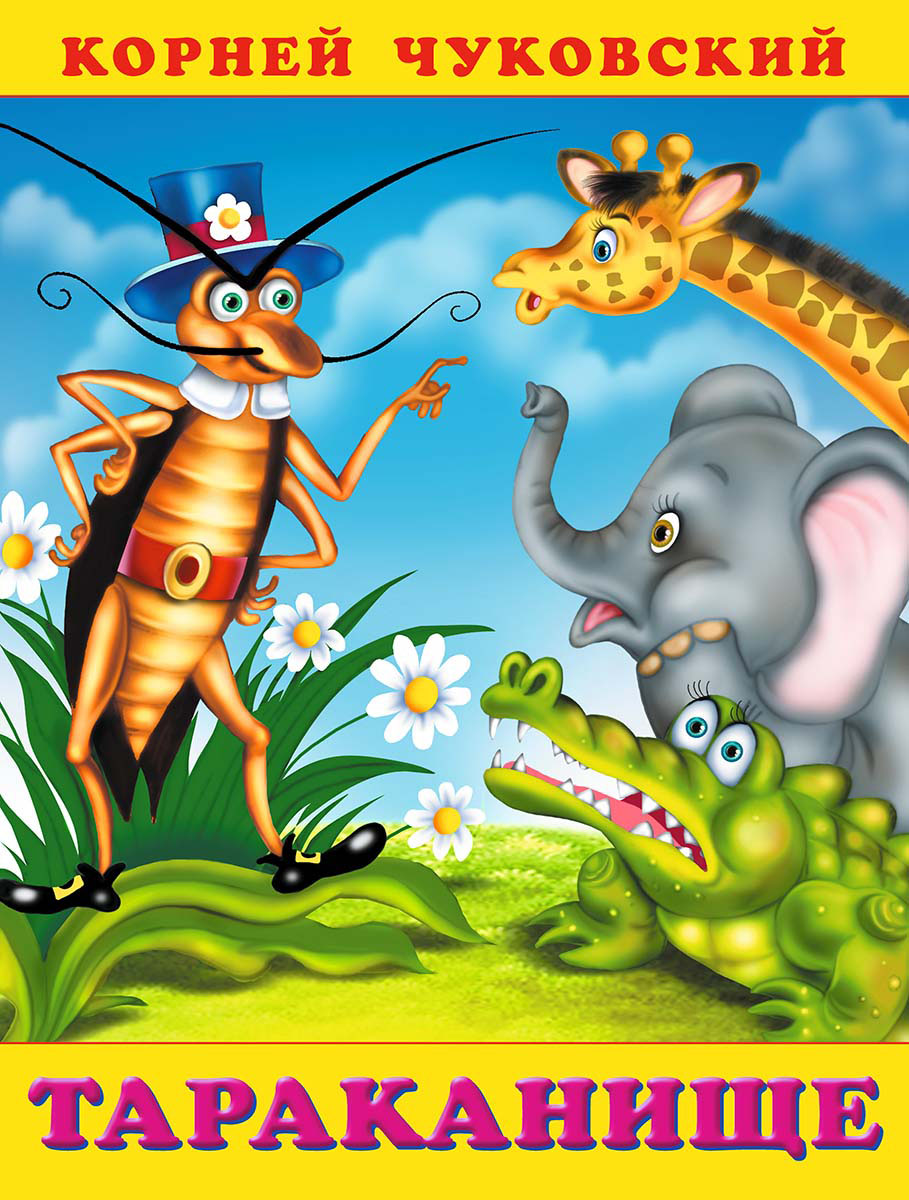 Долго, долго крокодил

Море синее тушил

Пирогами, и блинами,

И сушёными грибами.
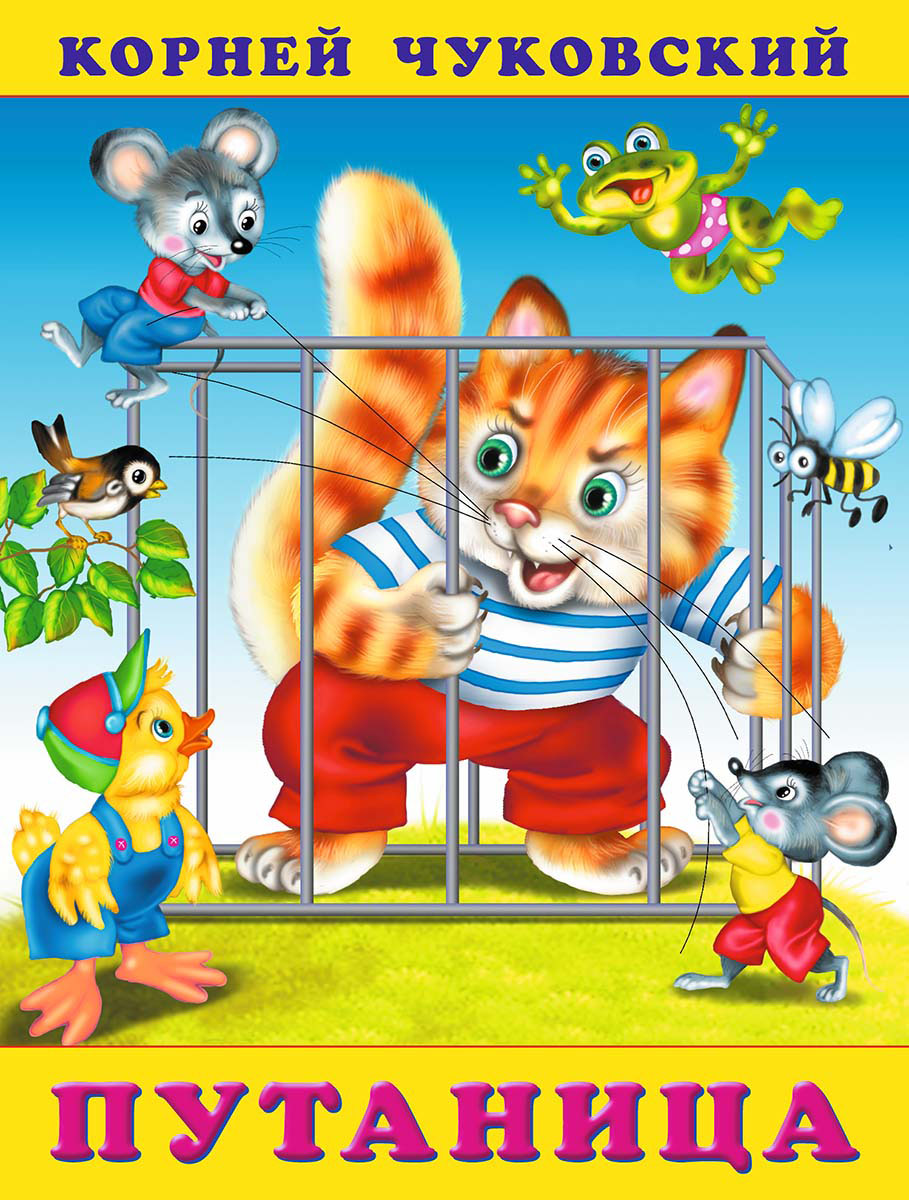 Я хочу напиться чаю,

К самовару подбегаю,

Но пузатый от меня

Убежал, как от огня…
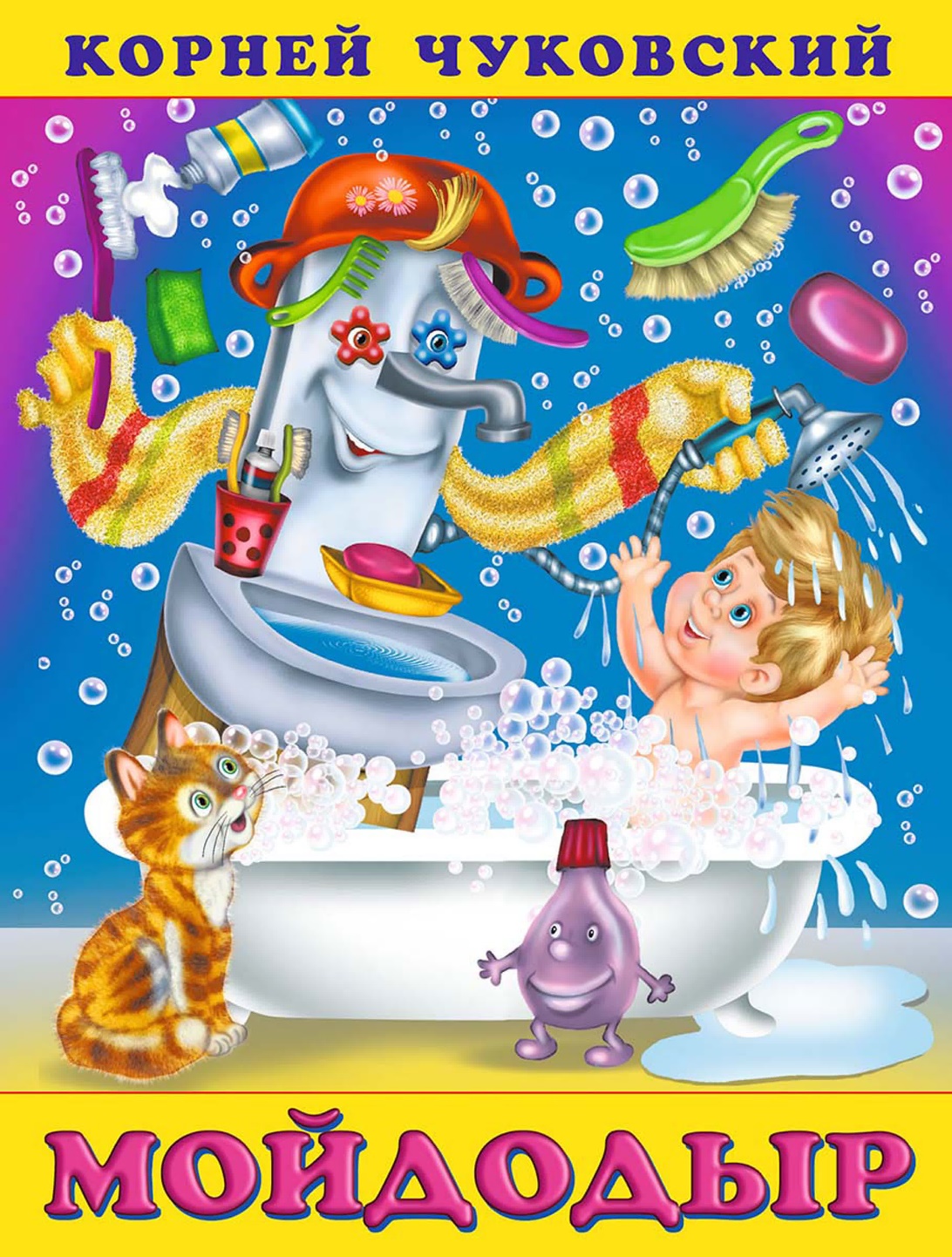 … Но не слушали газели

И по-прежнему галдели:

- Неужели, в самом деле

Все качели погорели?

Что за глупые газели!..
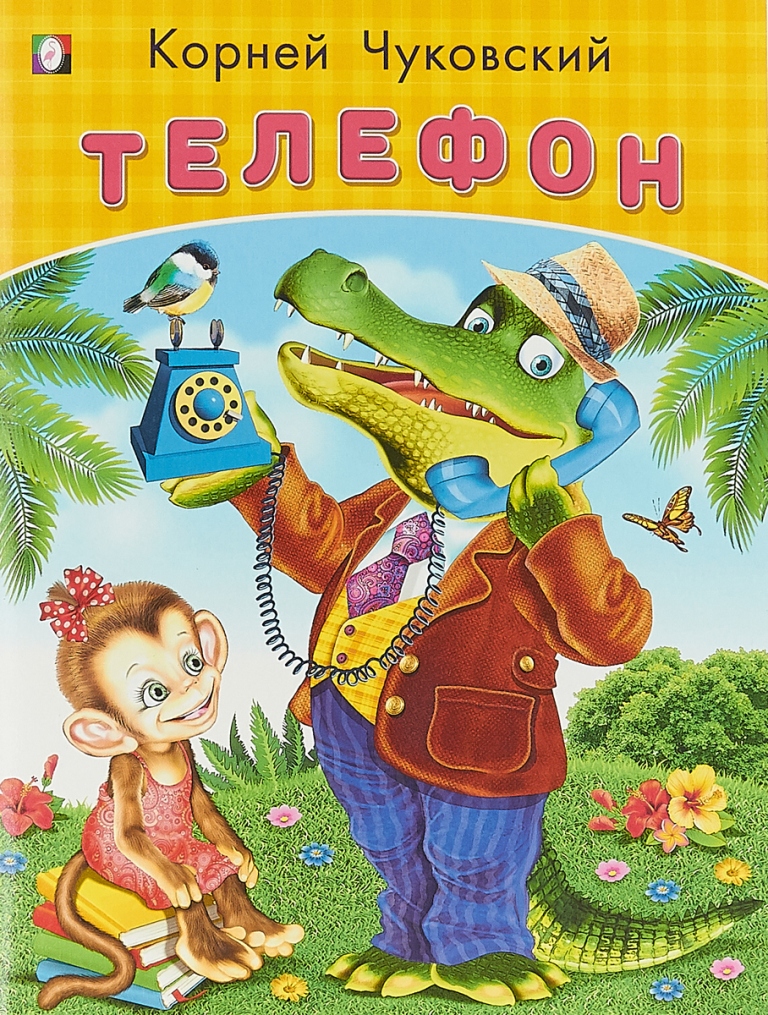 Долго, долго целовала

И ласкала их она,

Поливала, умывала,

Полоскала их она...
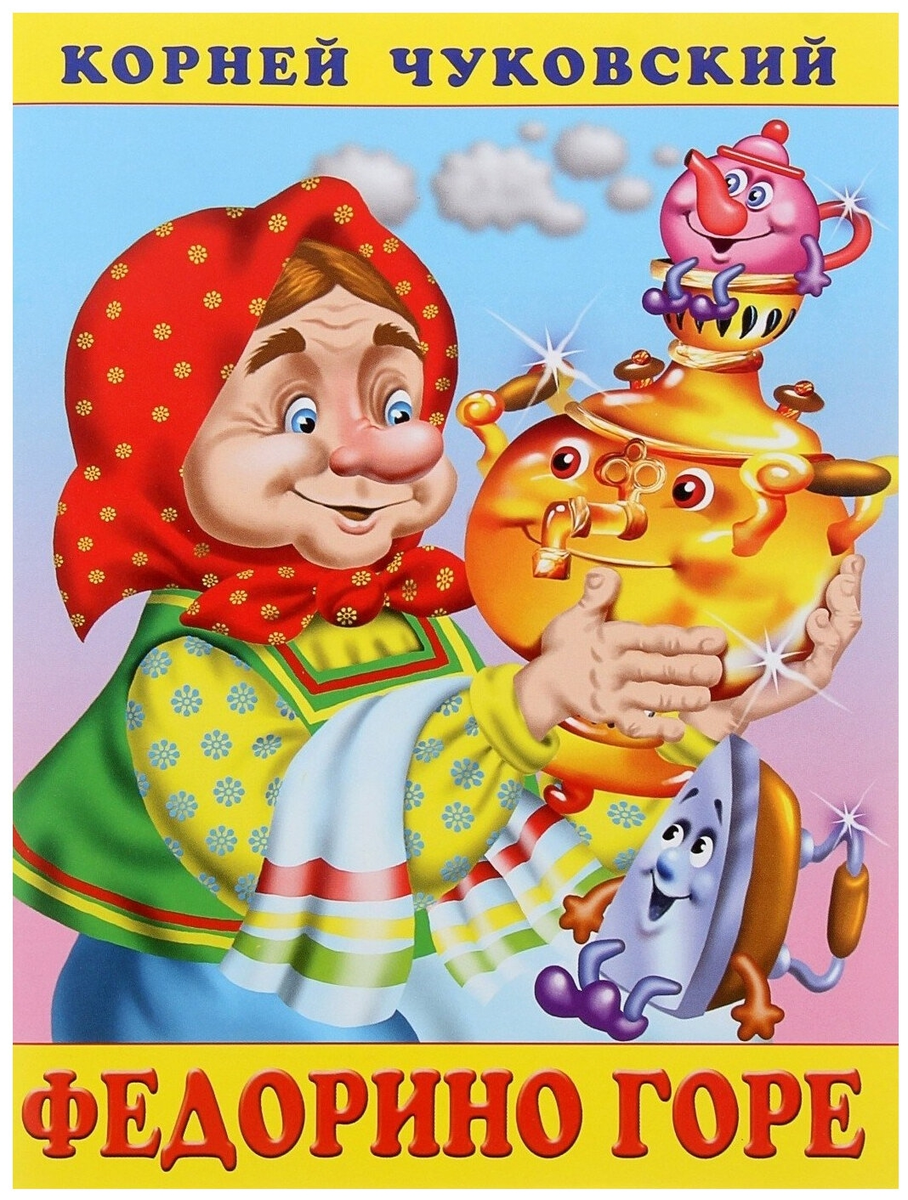 А рядом прикорнула

Зубастая акула,

Зубастая акула

На солнышке лежит...
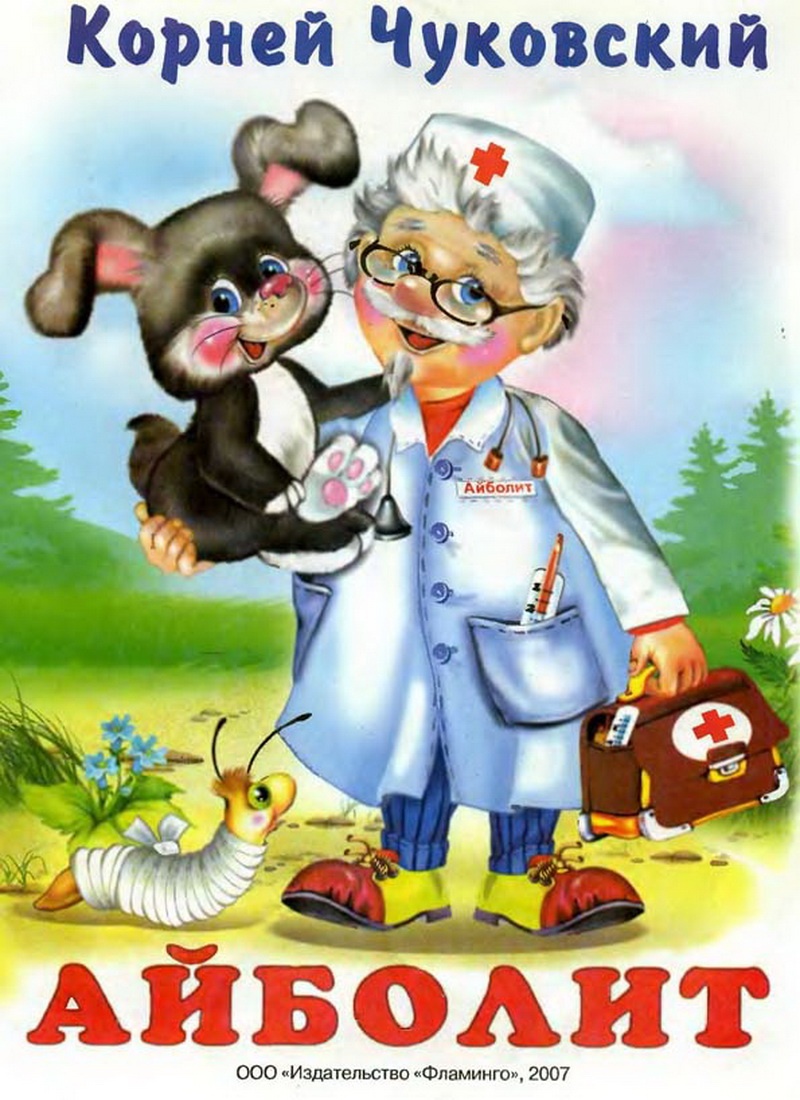 Но жуки-червяки

Испугалися,

По углам, по щелям

Разбежалися:

Тараканы

Под диваны,

А козявочки

Под лавочки,

А букашки под кровать -

Не желают воевать!
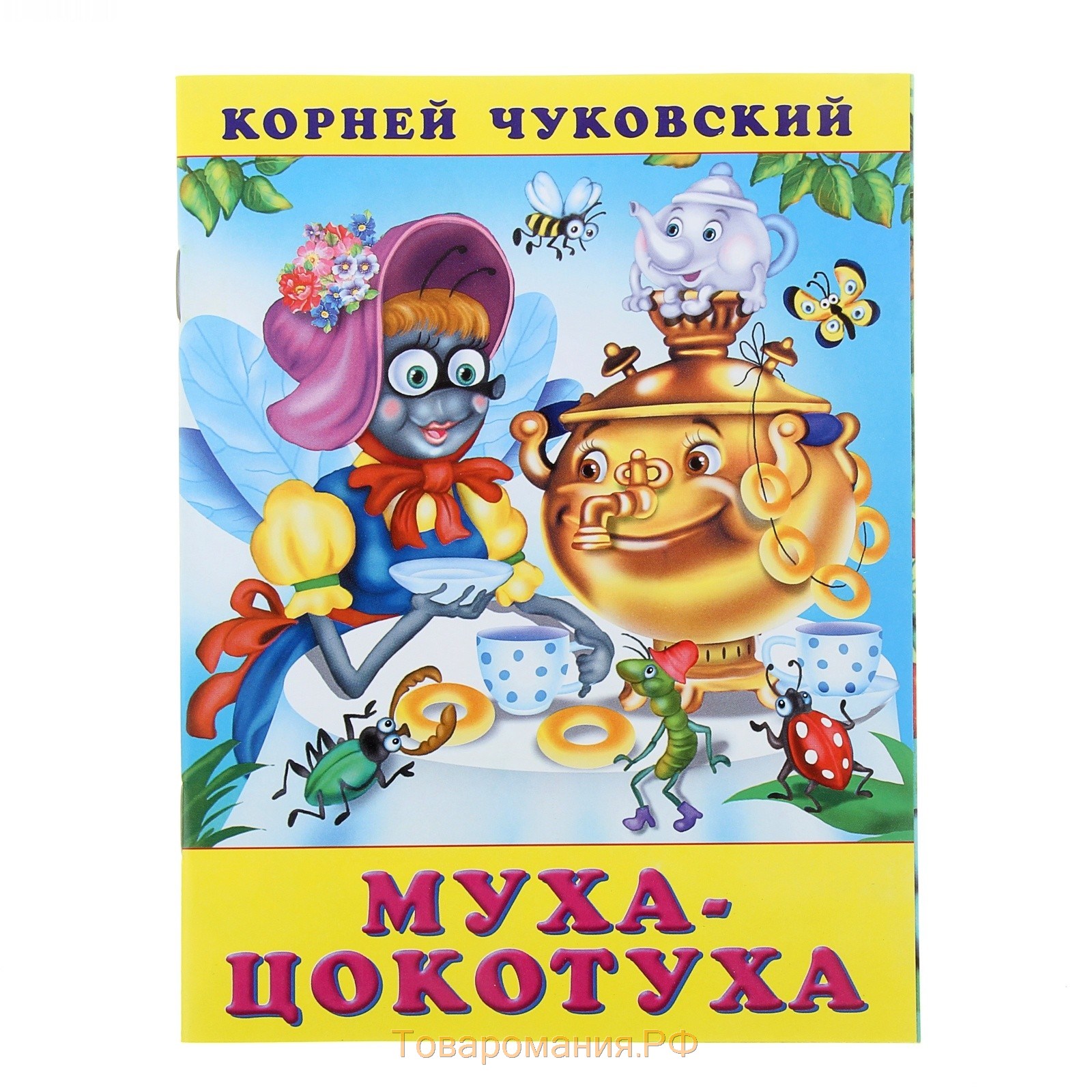 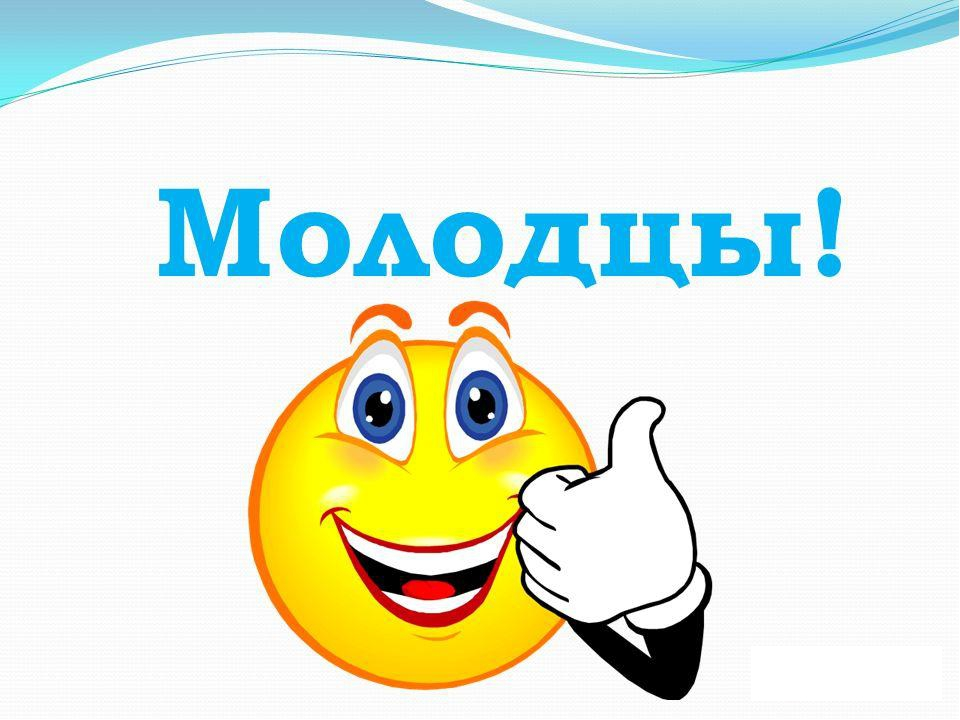 2 ТУР
«Продолжи сказку»
- «Дорогие гости, помогите!

Паука-злодея зарубите!

И кормила я вас,

И поила я вас, …»
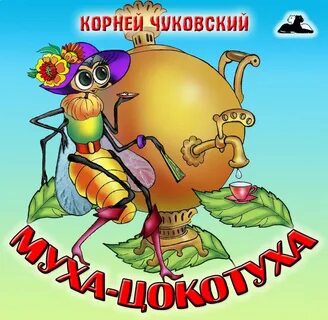 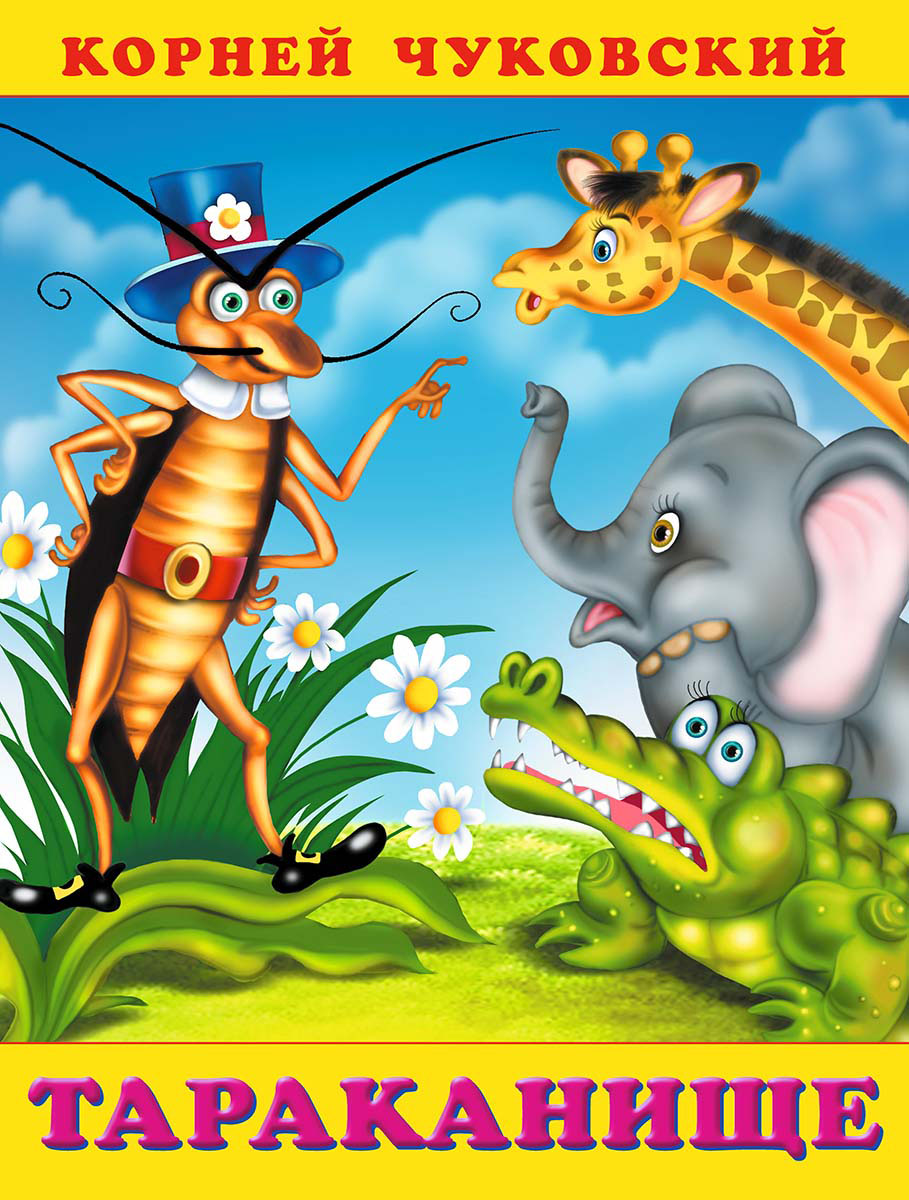 «Зайчики в

трамвайчике

Жаба на метле

Едут и смеются …»
- «Маленькие дети!

Ни за что на свете

не ходите в Африку,

В Африку гулять!

В Африке акулы,

В Африке гориллы,

В Африке большие …»
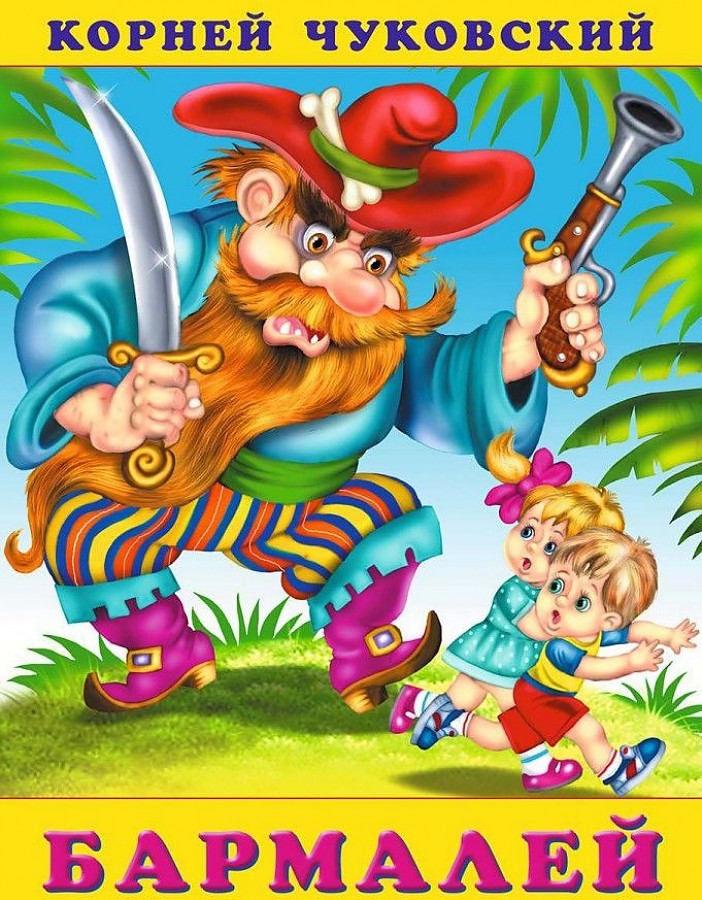 - «Убежало одеяло,

Улетела простыня,

И подушка …»
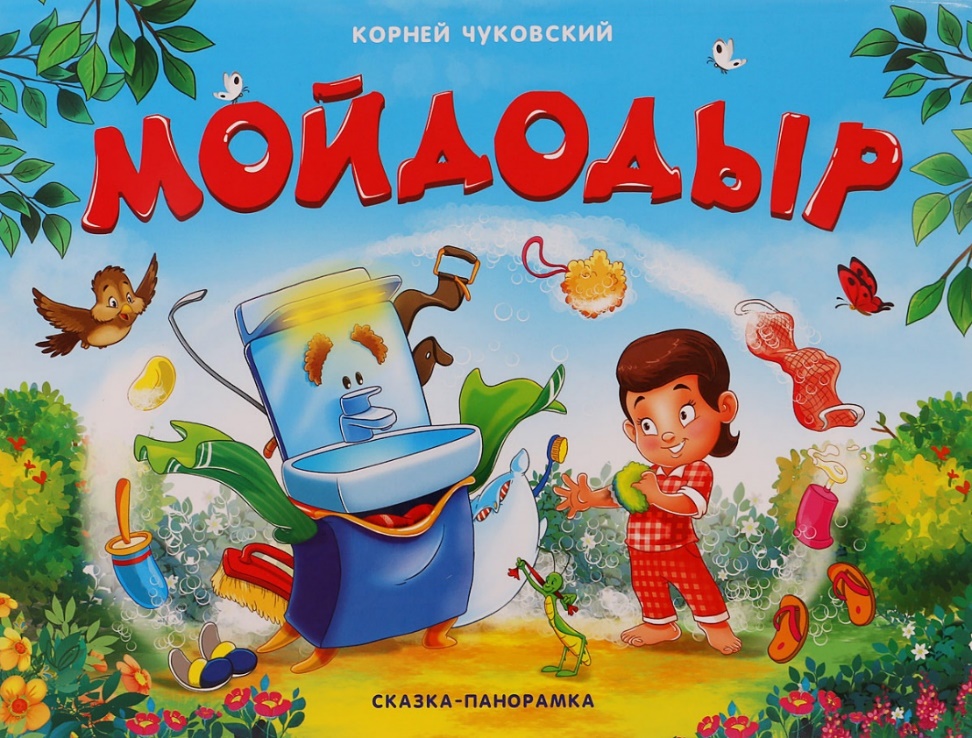 «В Африке разбойник,

В Африке злодей,

В Африке …»
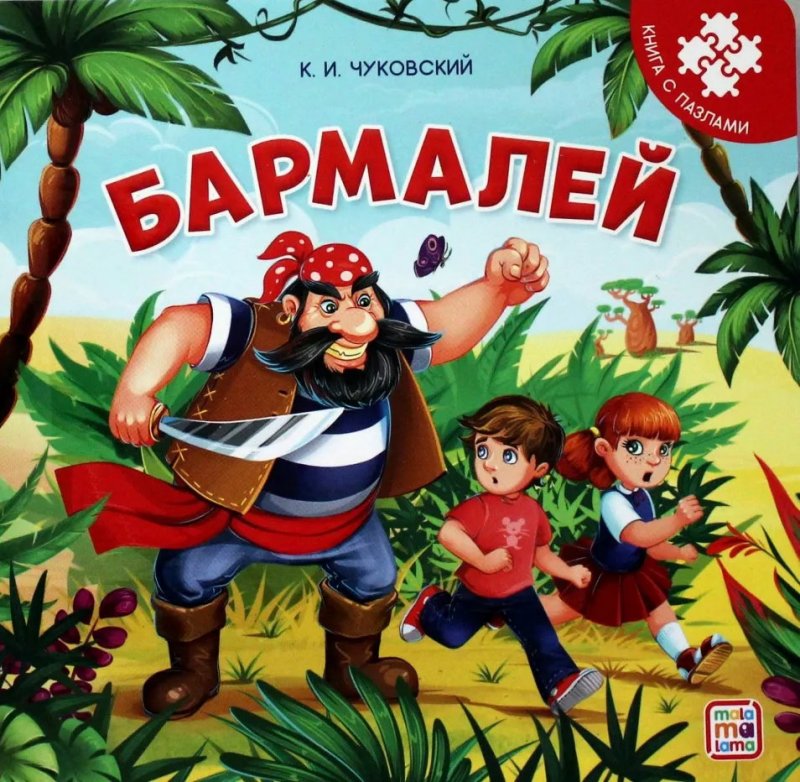 - «Вдруг откуда-то шакал

На кобыле прискакал

Вот вам …»
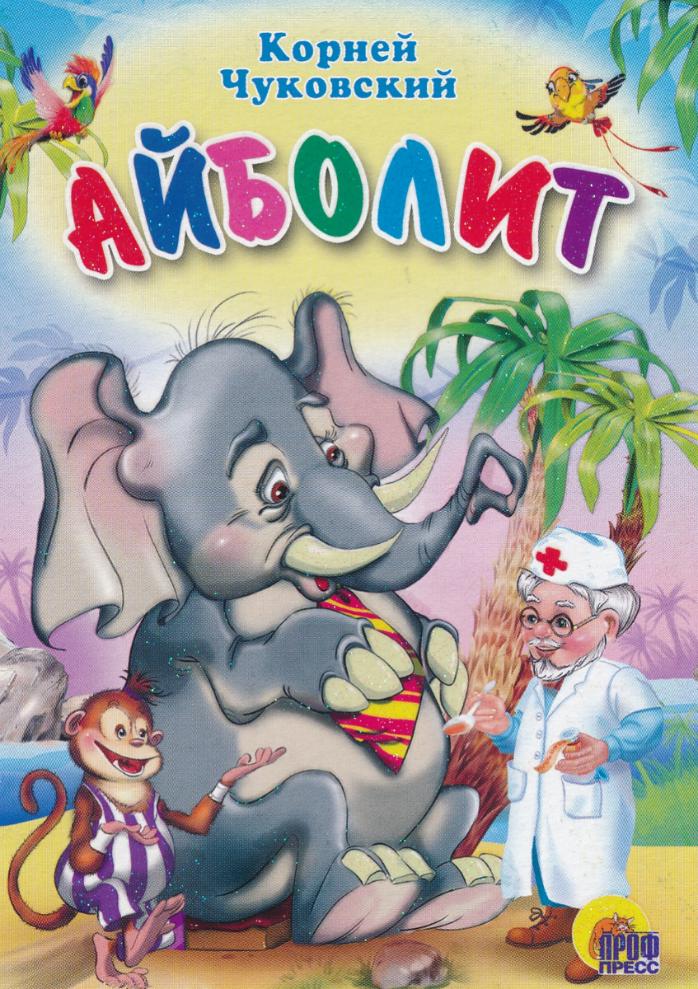 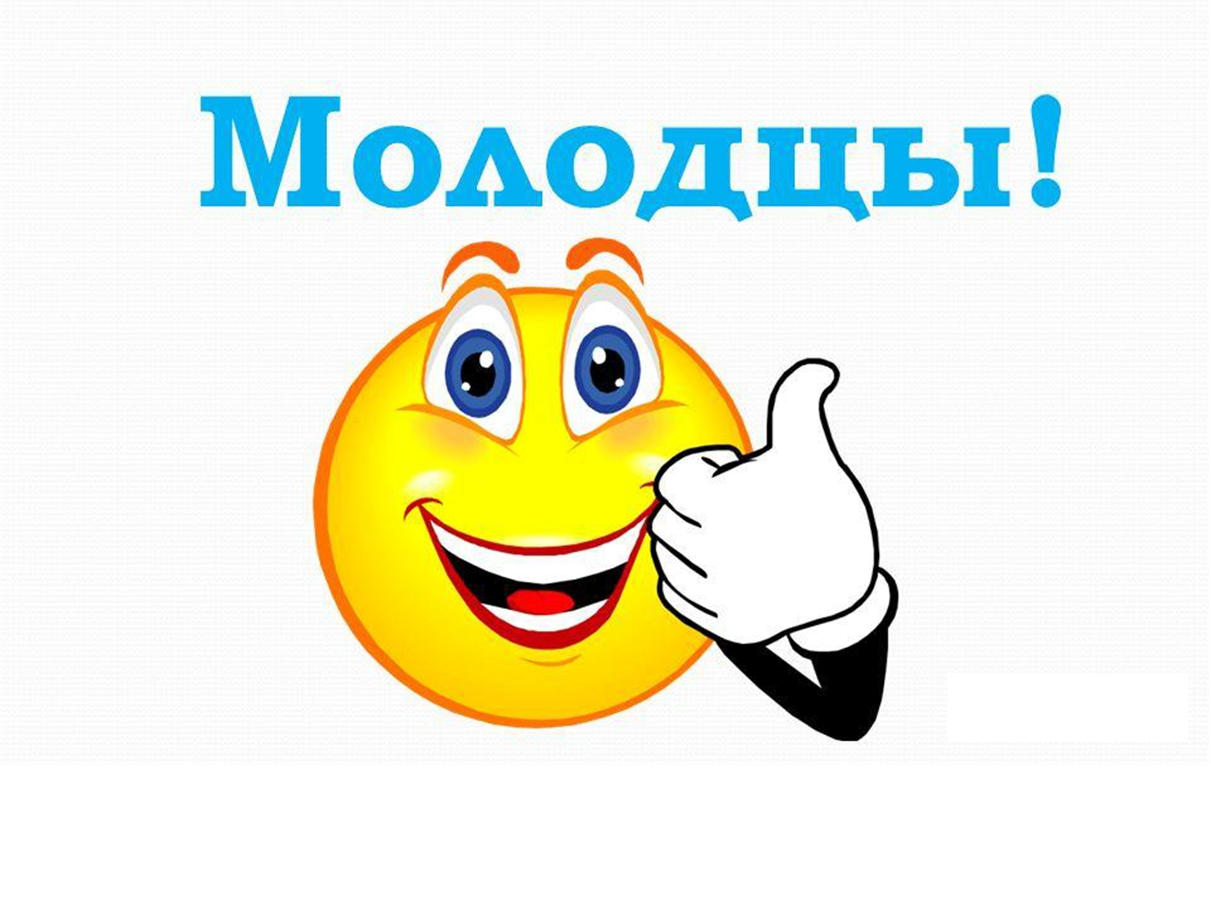 3 ТУР
«Собери пазл»
На столе у каждой команды разложены титульные страницы сказок К.И.Чуковского, разрезанные на 10 частей и перевернуты лицевой стороной к столу. Игрокам необходимо перевернуть все части, быстро собрать их и назвать сказку.
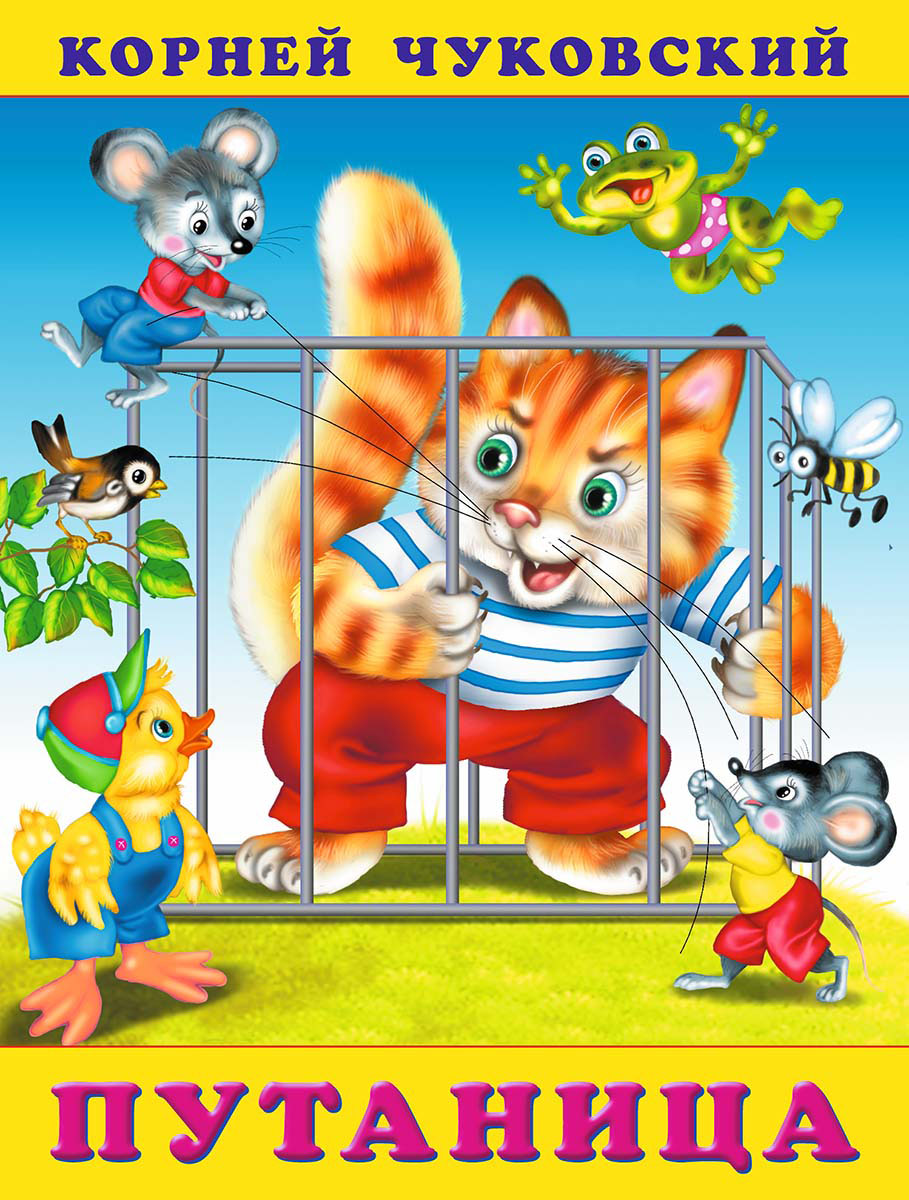 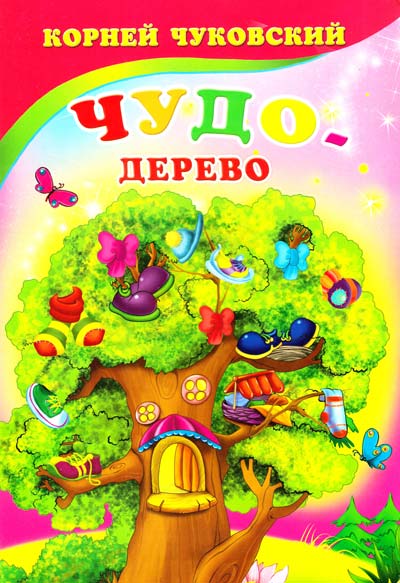 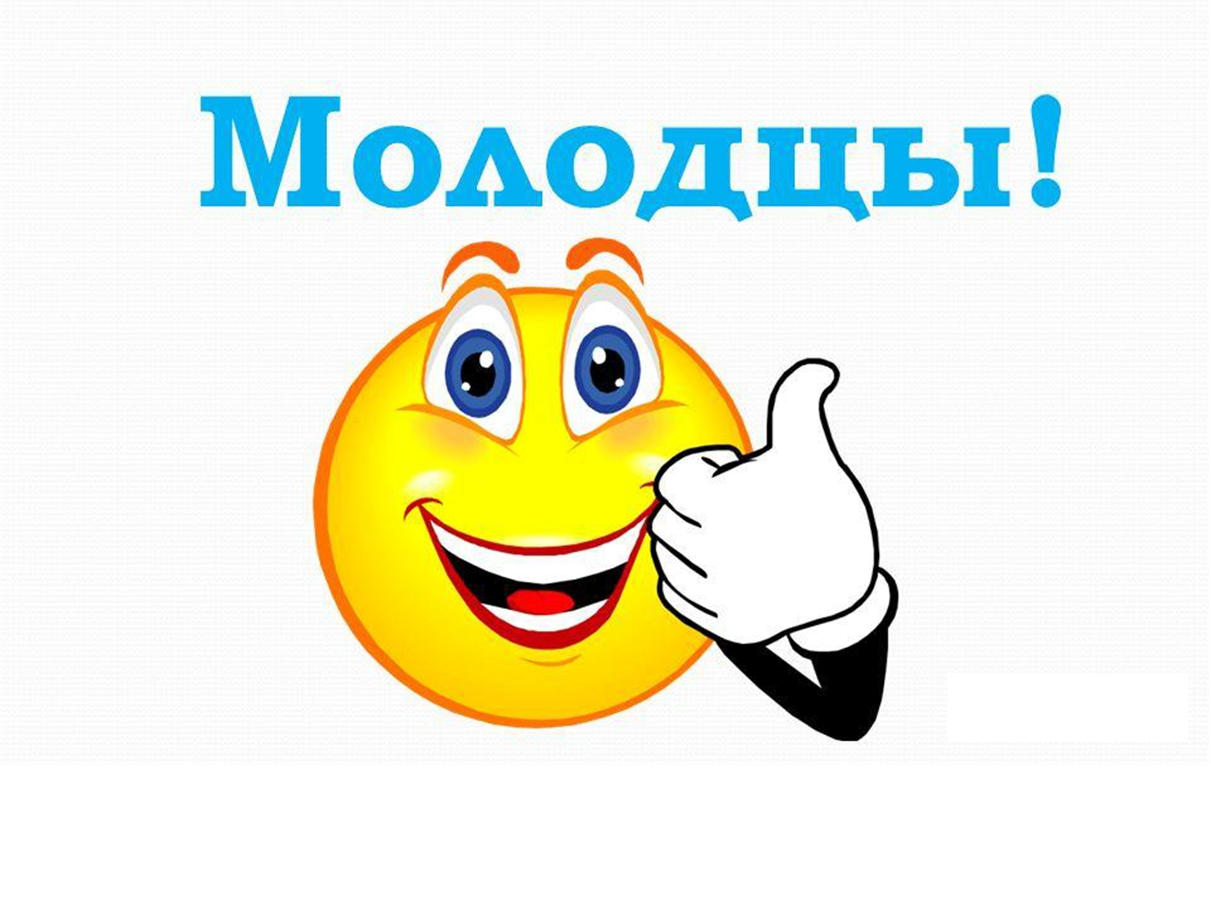 4 ТУР
«Загадки Дедушки Корнея»
Был белый дом,
Чудесный дом,
И что-то застучало в нём.
И он разбился, и оттуда
Живое выбежало чудо —
Такое тёплое, такое пушистое и золотое.
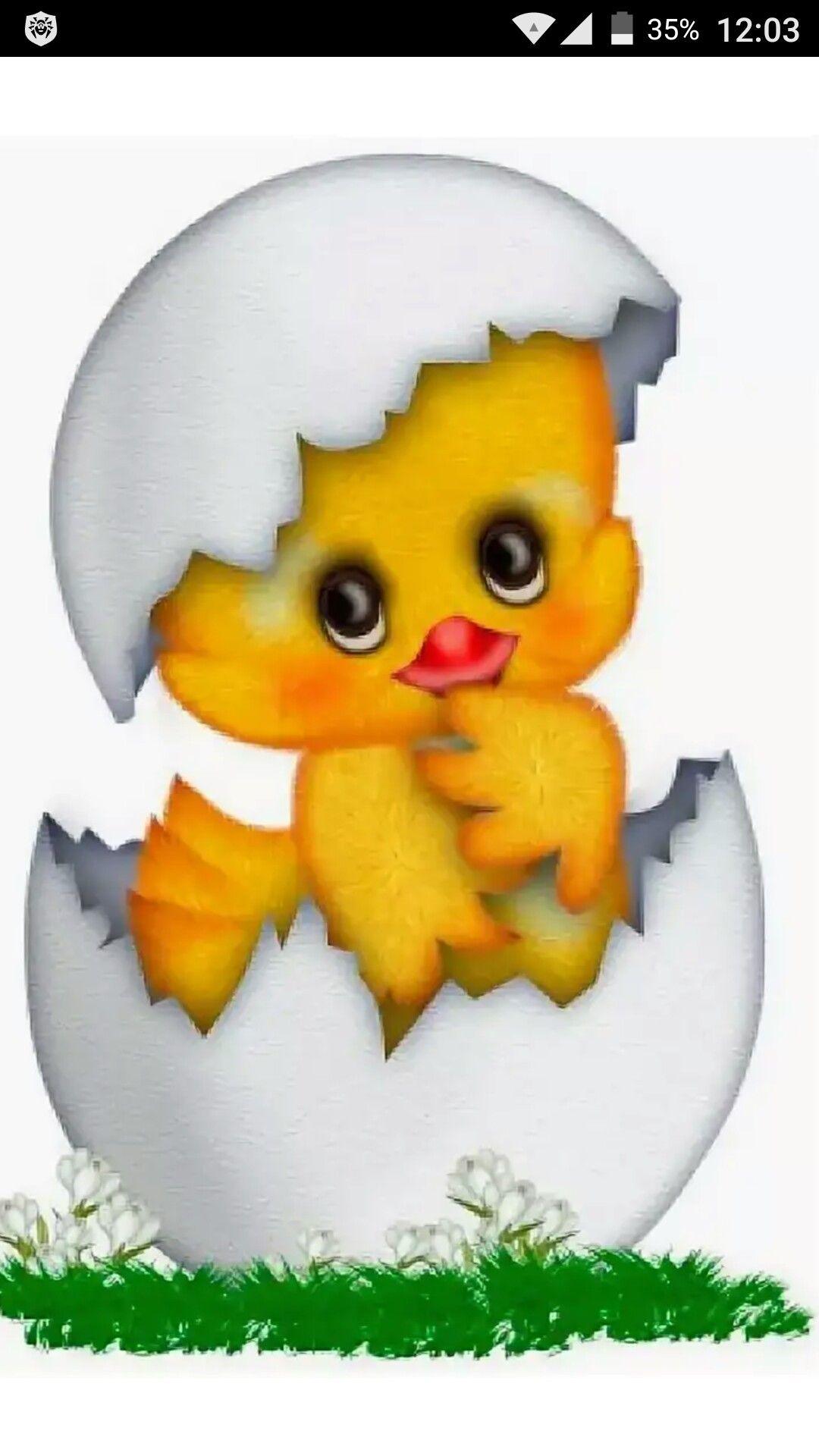 Два коня у меня,

Два коня.

По воде они возят меня.

А вода

Тверда,

Словно каменная!
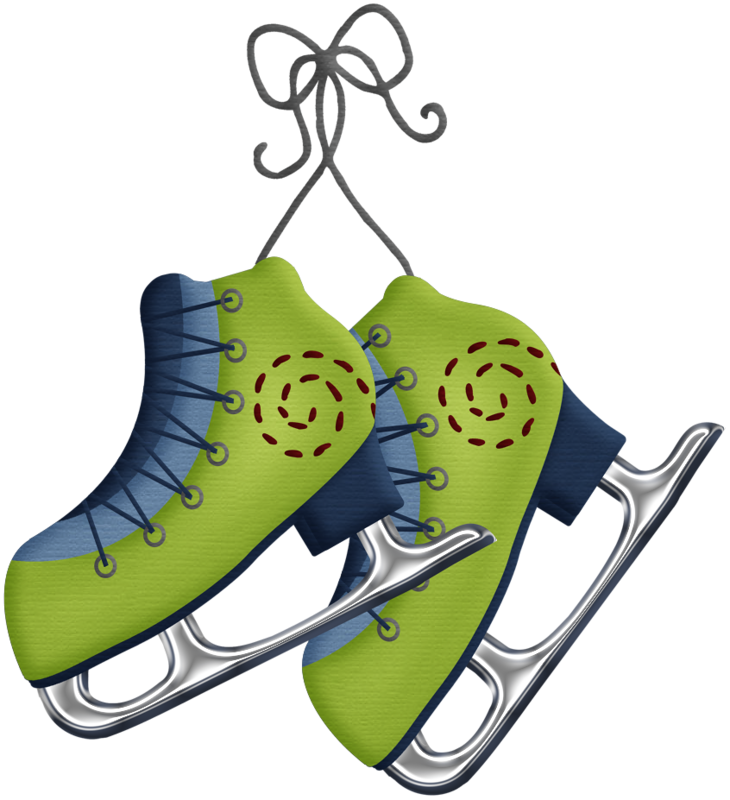 Растёт она вниз головою,

Не летом растёт, а зимою.

Но солнце её припечёт —

Заплачет она и умрёт.
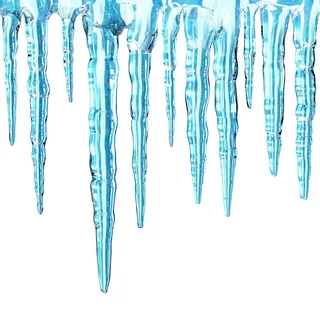 Я одноухая старуха,

Я прыгаю по полотну

И нитку длинную из уха,

Как паутинку, я тяну.
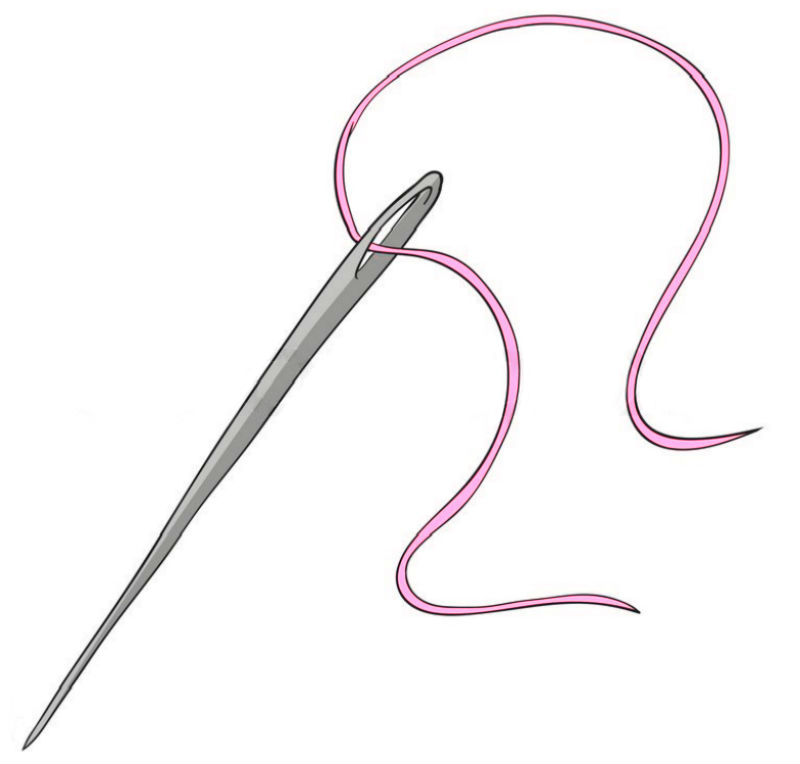 Ах, не трогайте меня:

Обожгу и без огня!
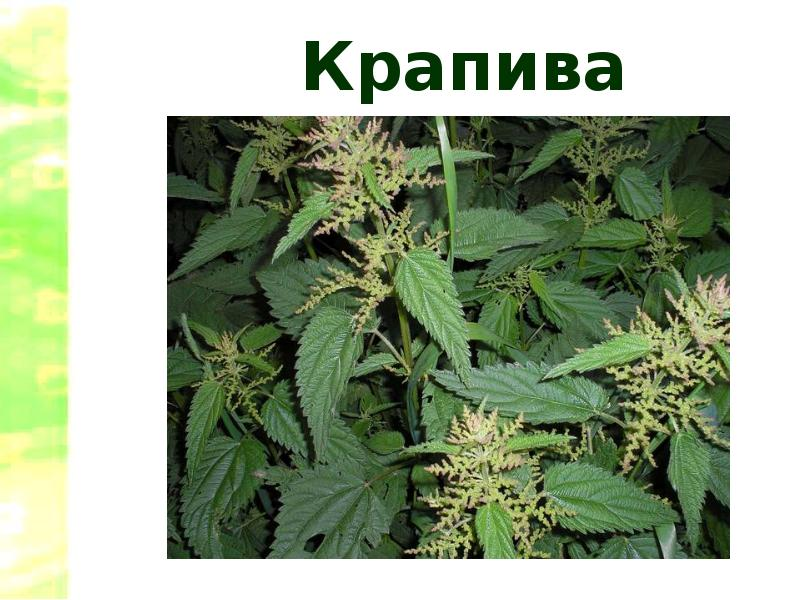 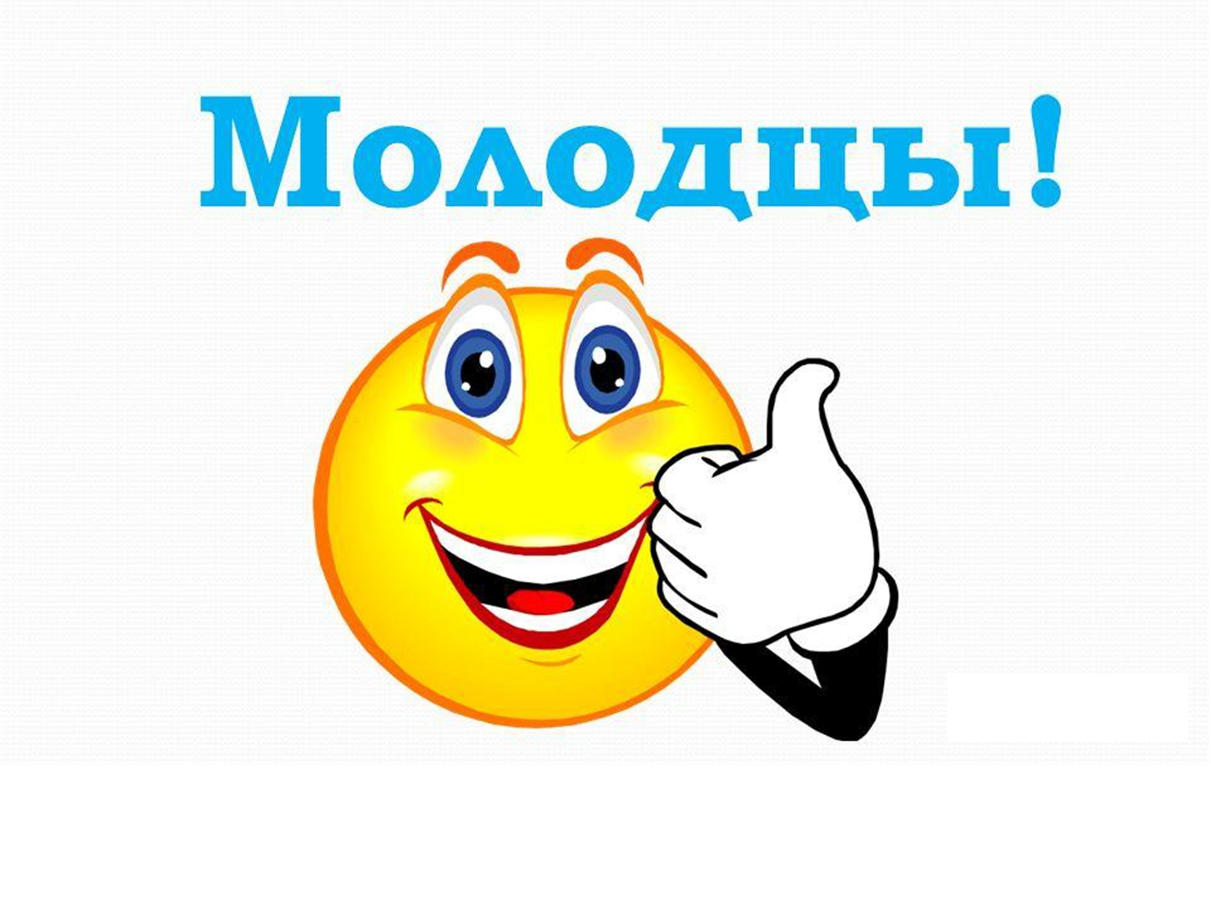 5 ТУР
«Конкурс капитанов»
На столе разложены различные предметы. Капитанам      необходимо выбрать предметы из «своей» сказки.                УМНИКИ                                       УМНИЦЫ
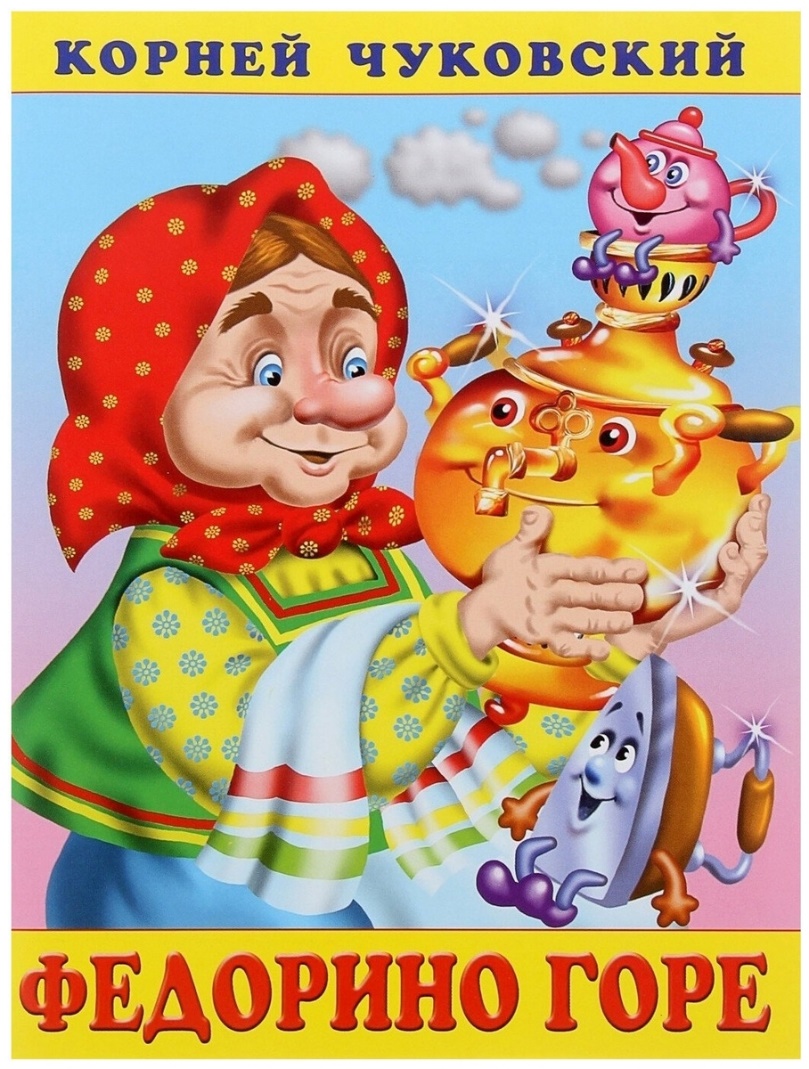 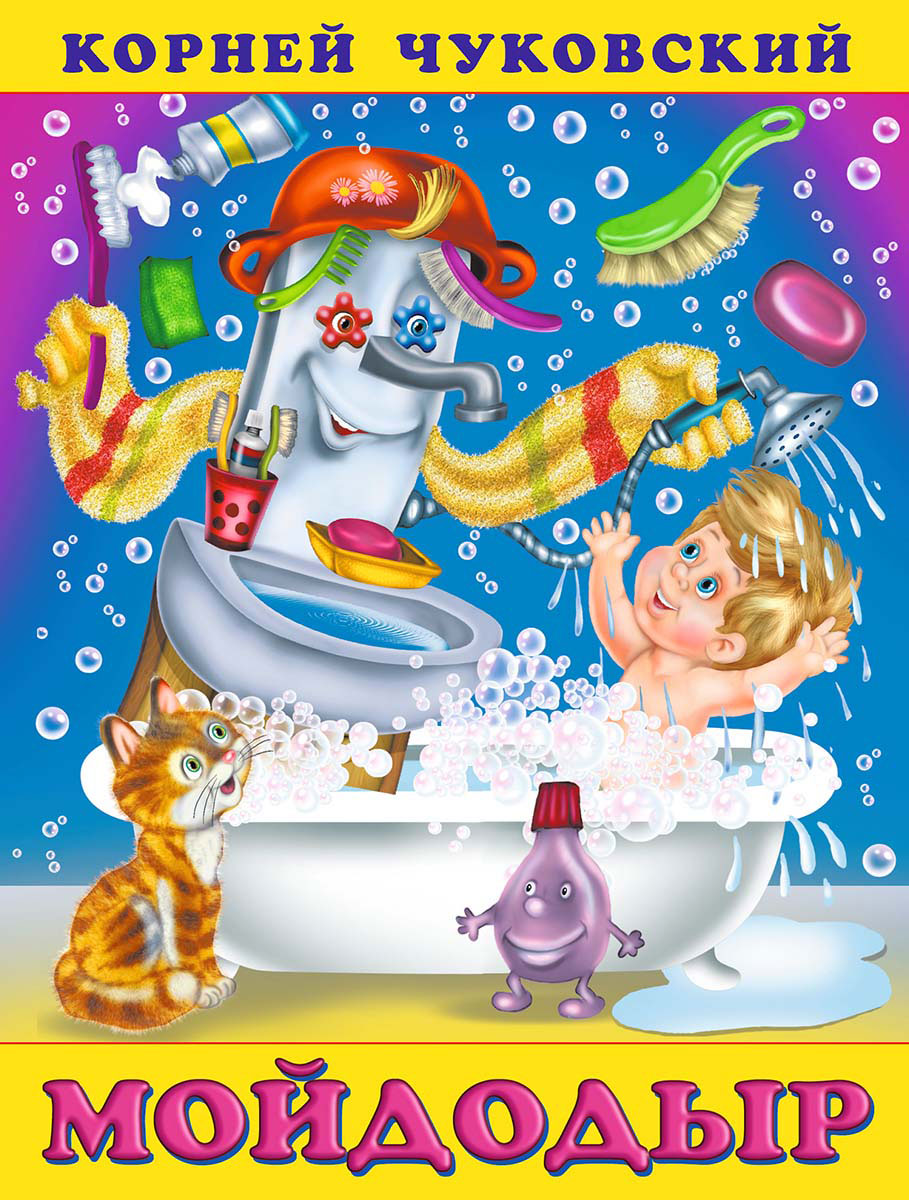 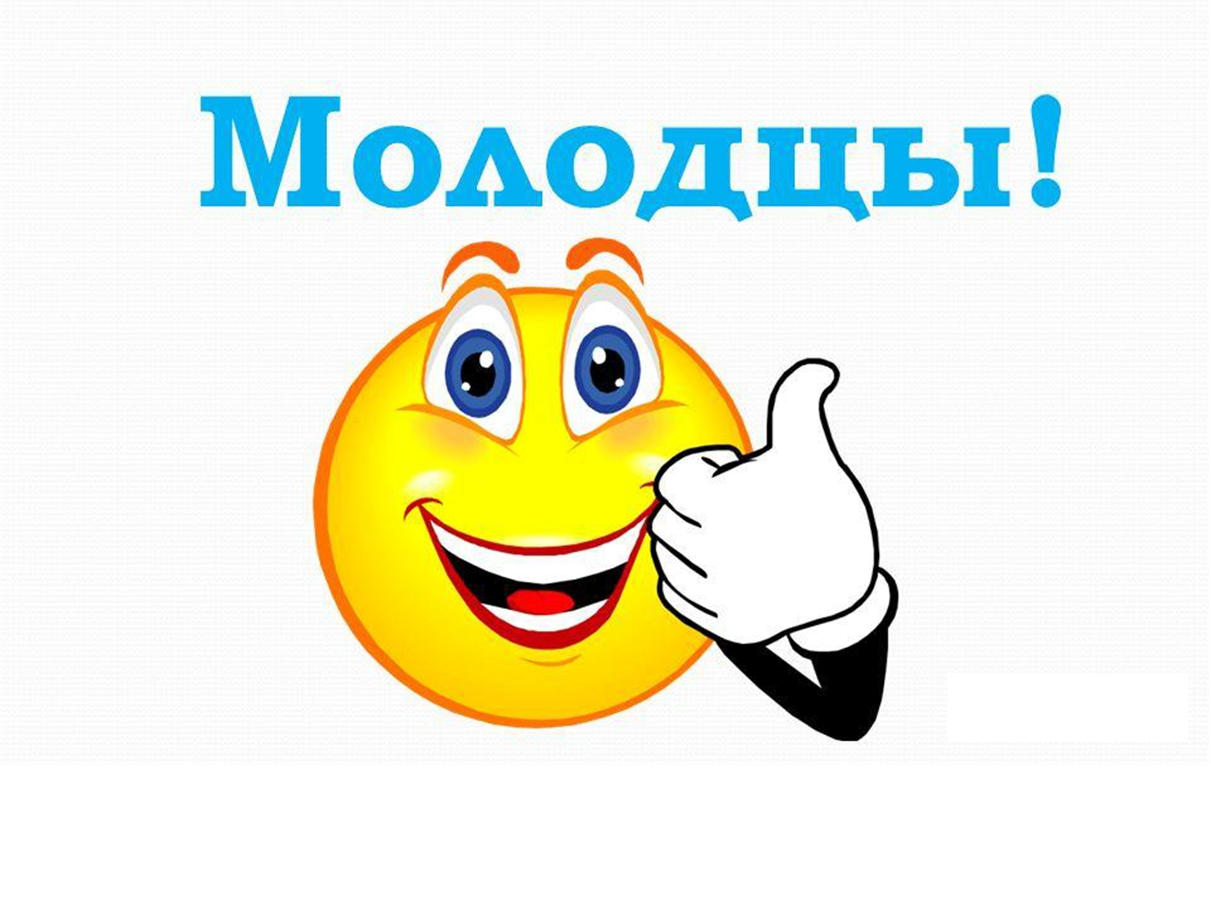 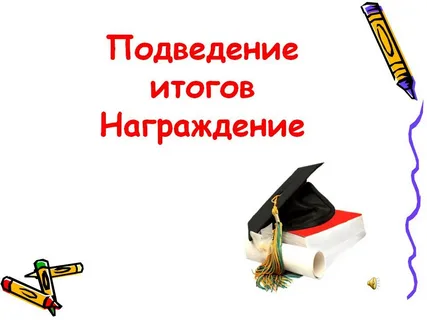